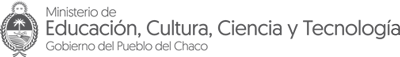 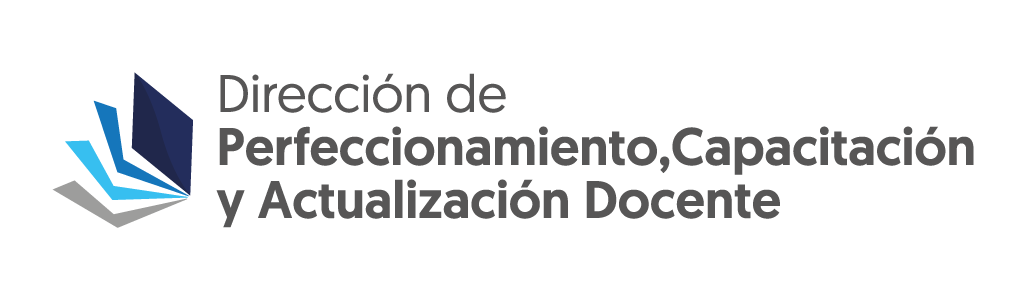 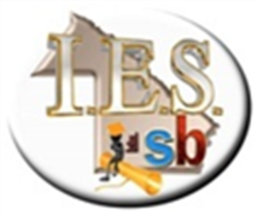 Actualización Superior en Gestión Educativa
Módulo II:
Acompañamiento del proceso de enseñanza, aprendizaje y evaluación para el desarrollo curricular por capacidades
Encuentro 2:
El equipo directivo como guía, promotor y sostén del proceso de enseñanza y de aprendizaje y la evaluación
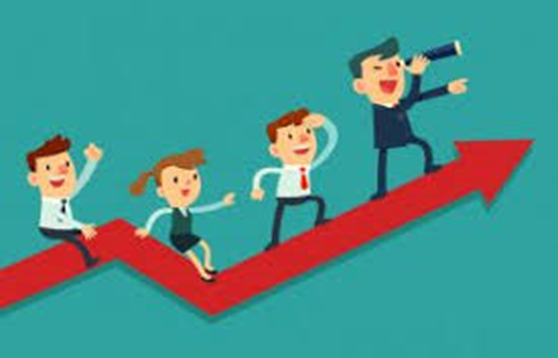 equipo directivo
 como 

guía      promotor      sostén 

proceso 

enseñanza              aprendizaje  evaluación
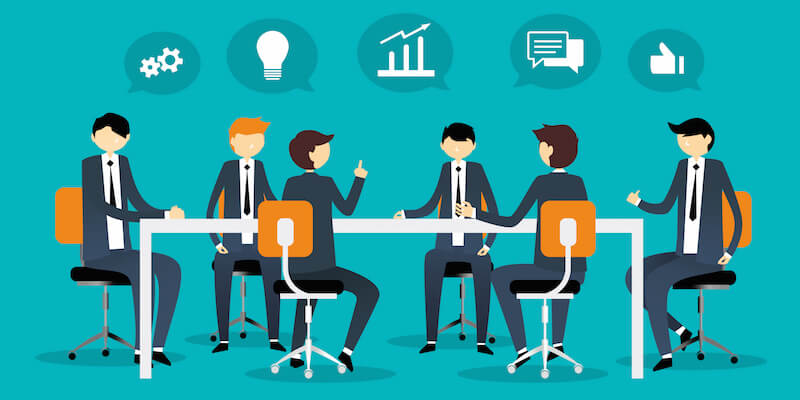 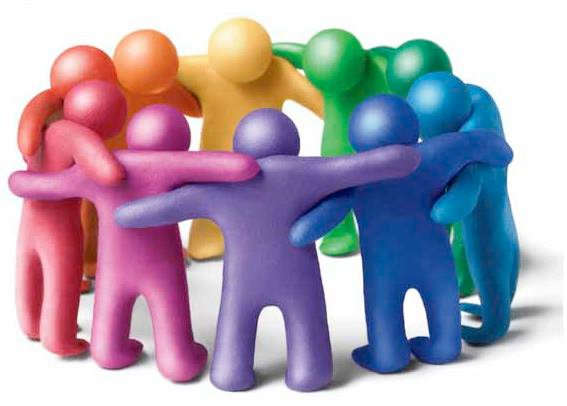 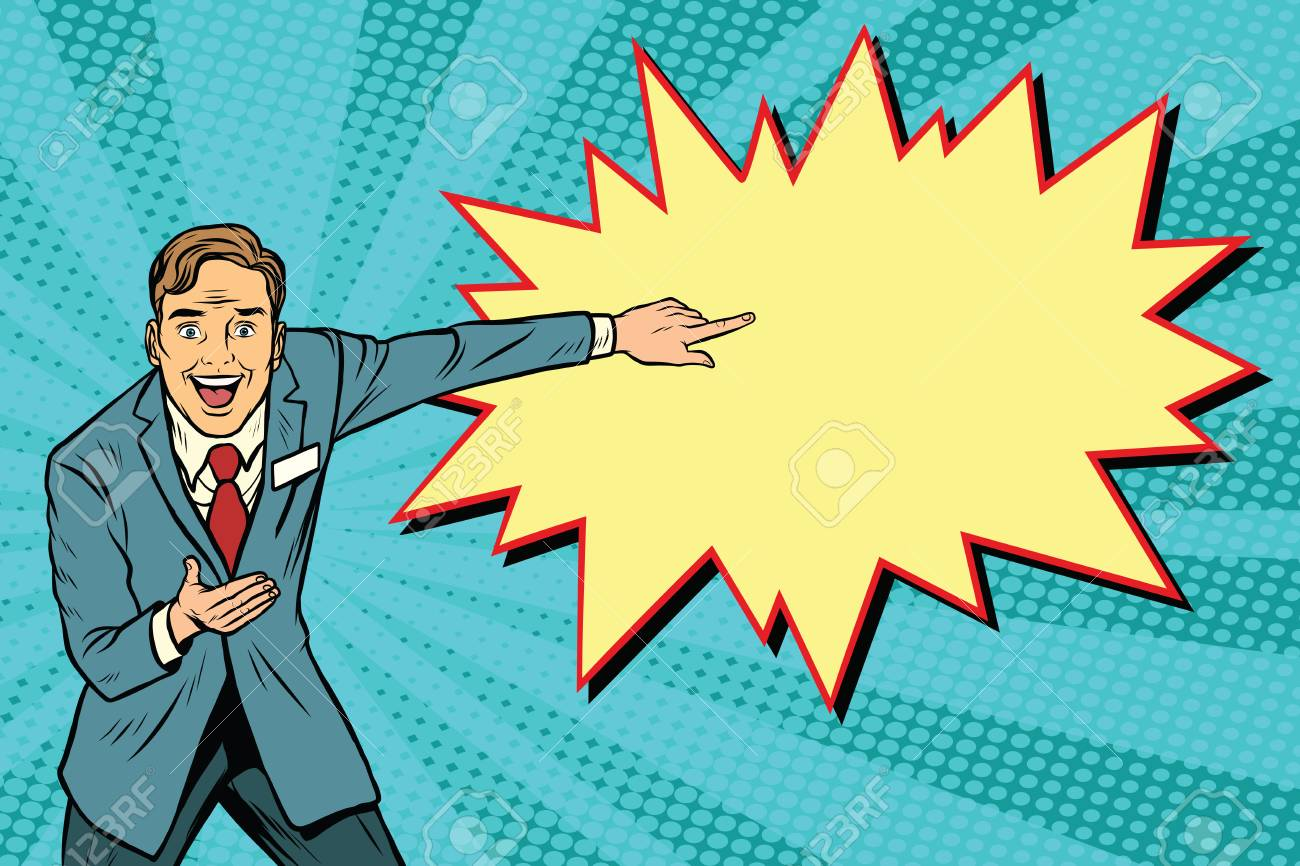 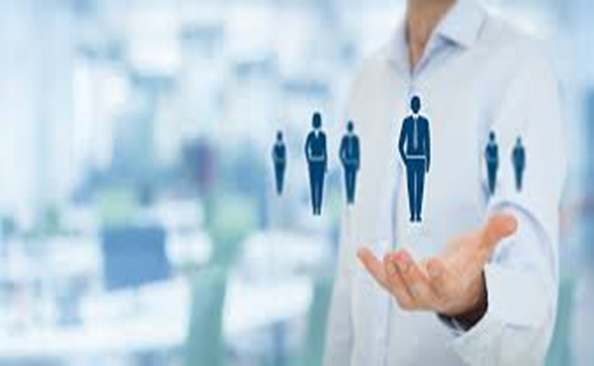 ENSEÑANZA  -  APRENDIZAJE  -  EVALUACIÓN
Dimensión Pedagógico-didáctica
Lineamientos curriculares
Planificación didáctica
Estrategias de enseñanza
Observación de clases
Análisis de producciones de estudiantes
Lineamientos evaluativos
Criterios de evaluación, de corrección, …
Instrumentos de evaluación coherentes, pertinentes
3